Урок - практикум  «подготовка к ОГЭ»
Учитель высшей категории
Мурашкина И.В.
МБОУ «Гимназия №127»
г.Снежинск
Решаем, правильно       оформляем задание № 20 ОГЭ - 9
Алгебраические выражения
Уравнения
Неравенства
Системы уравнений
Системы неравенств
Критерии оценивания № 20
Алгебраические выражения
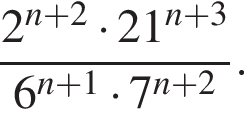 Сократите дробь
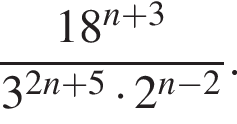 Алгебраические выражения
Алгебраические выражения
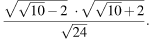 Упростите выражение:
Формула сокращенного умножения:
a2 – b2 = (a - b) · (a + b)
Алгебраические выражения
Упростите выражение:
Алгебраические выражения
Решение:
Формула сокращенного умножения:
(a + b)2 = a2 +2аb + b2
Алгебраические выражения
Решение:
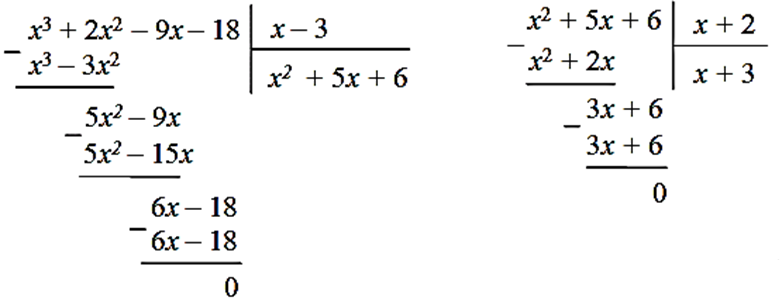 Последовательно разделим многочлен на одночлены в столбик:
1 способ
2 способ
Ответ: x + 3
Уравнения
Решение:
Разложение на множители 
способом группировки
a2 – b2 = (a - b) (a + b)
Ответ: - 5; 4; - 4.
Уравнения
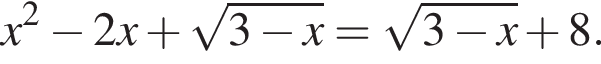 Решение:
Выражение под знаком 
квадратного корня 
должно быть 
Неотрицательно.
Ответ:
Уравнения
Решите уравнение:  (2х – 3)2 = (1 – 2х)2.
Решение:
(2х – 3)2 - (1 – 2х)2 = 0
((2х – 3) - (1 – 2х)) · ((2х – 3) + (1 – 2х)) = 0
(2х – 3 - 1 + 2х) · (2х – 3 + 1 – 2х) = 0
- 2(4х – 4) = 0
х = 1.
1 способ
4х2 – 12х + 9 = 1 – 4х + 4х2
4х2 – 12х + 9 – 1 + 4х - 4х2 = 0
- 8х + 8 = 0
- 8х = -8
х = 1.
2 способ
Формулы сокращенного умножения!
Ответ: 1
Уравнения
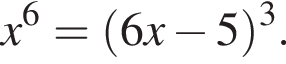 Уравнения
Уравнения
Неравенства
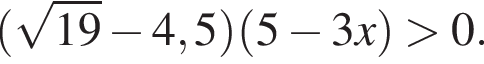 Решите неравенство:
Неравенства
Неравенства
Решите неравенство: (3х - 2) (х + 4) > - 11
Системы уравнений
Системы уравнений
Системы уравнений
Системы неравенств
Системы неравенств
Системы неравенств
Решение:
Системы неравенств
Спасибо за внимание!